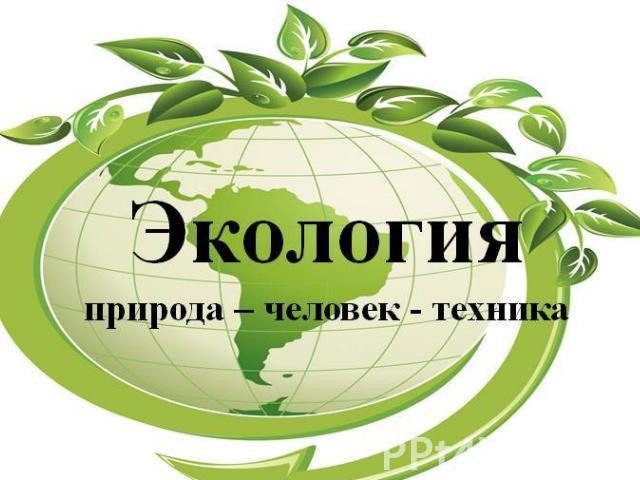 Всероссийская экологический урок «Сделаем вместе!»
Наша экошкола 
2017
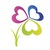 МАОУ СОШ №10 
г. Первоуральска Свердловской области
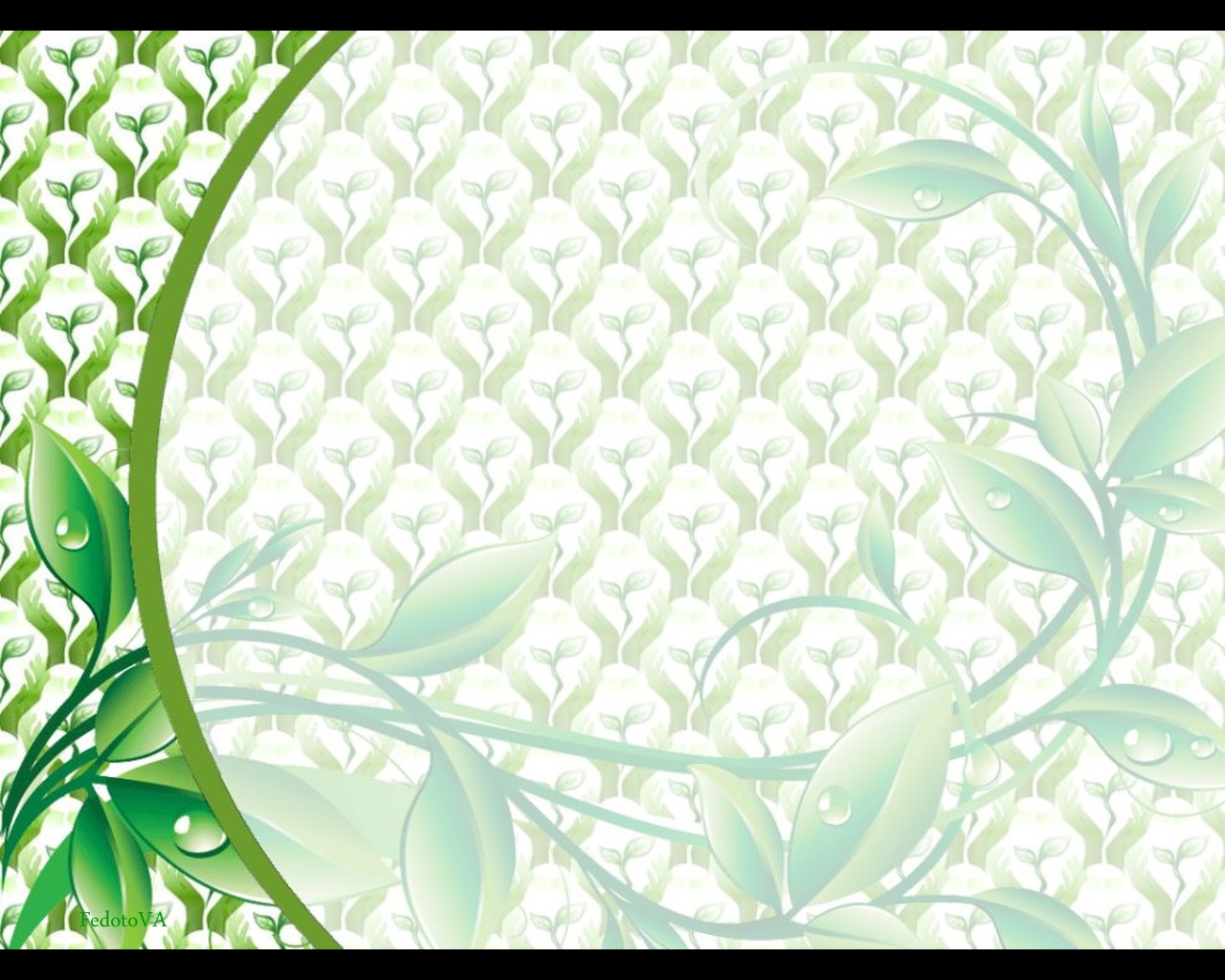 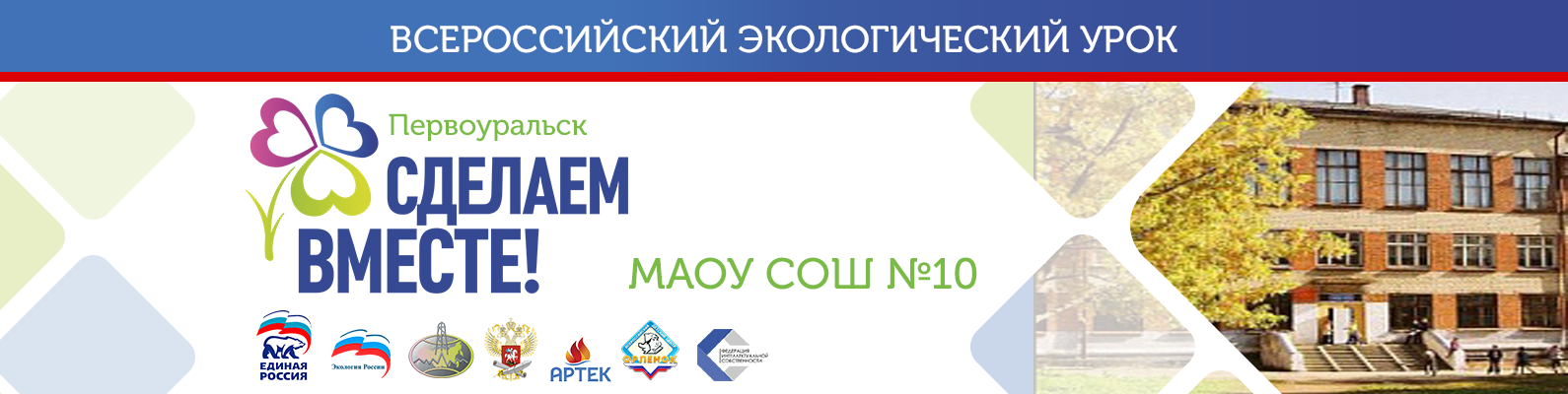 Отчетная презентация
о проведенных мероприятиях 
«Зеленая Акция»
https://vk.com/public143175117
Куратор Акции:Пономарева 
Лариса Александровна
Директор: Архипова
Ирина Владимировна
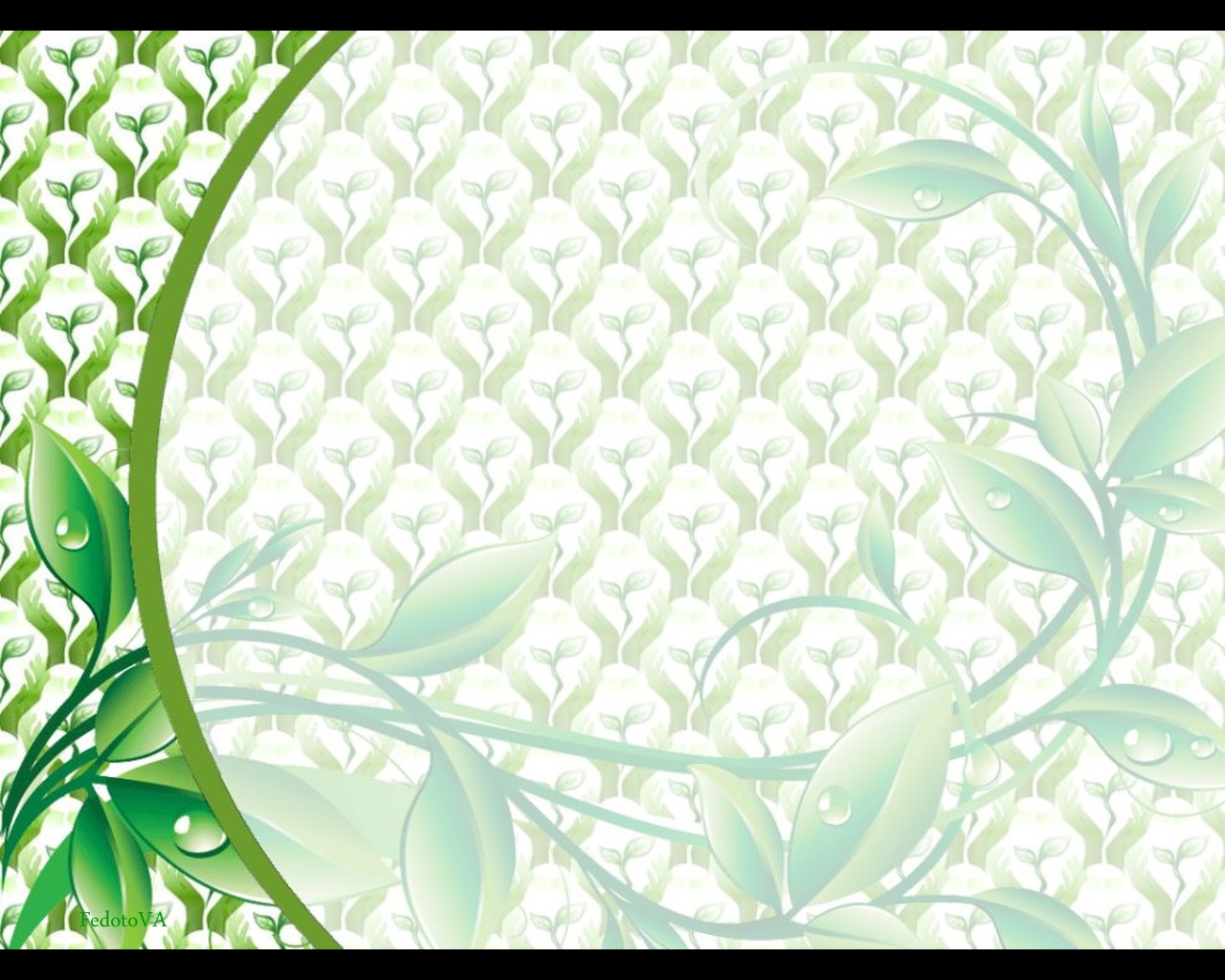 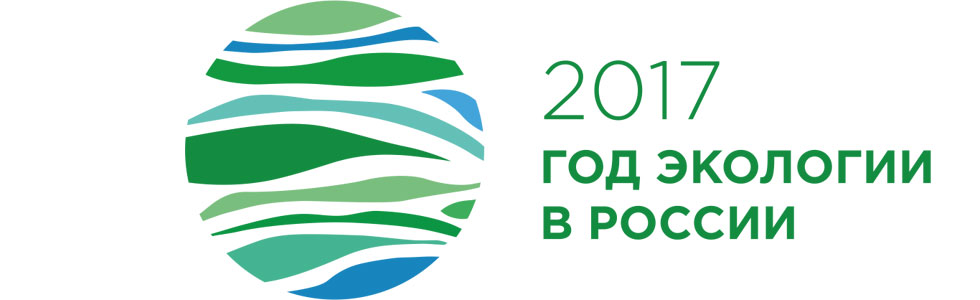 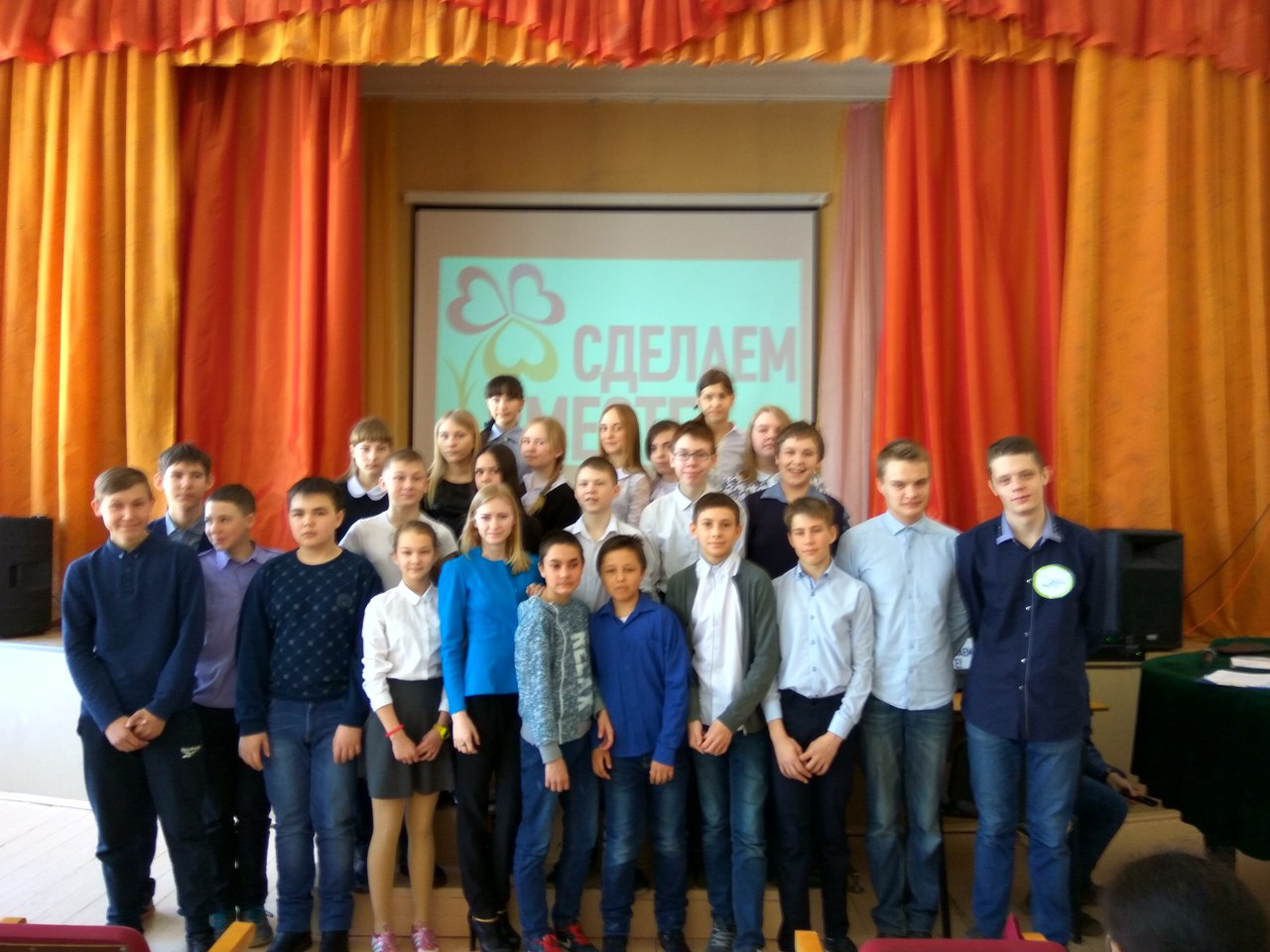 Встреча учащихся с   экологом (инженером по охране окружающей среды) ,  представителем Первоуральского экологического фонда
ТЕМА: Знакомство с мероприятиями, которые будут проходить в городе в год экологии
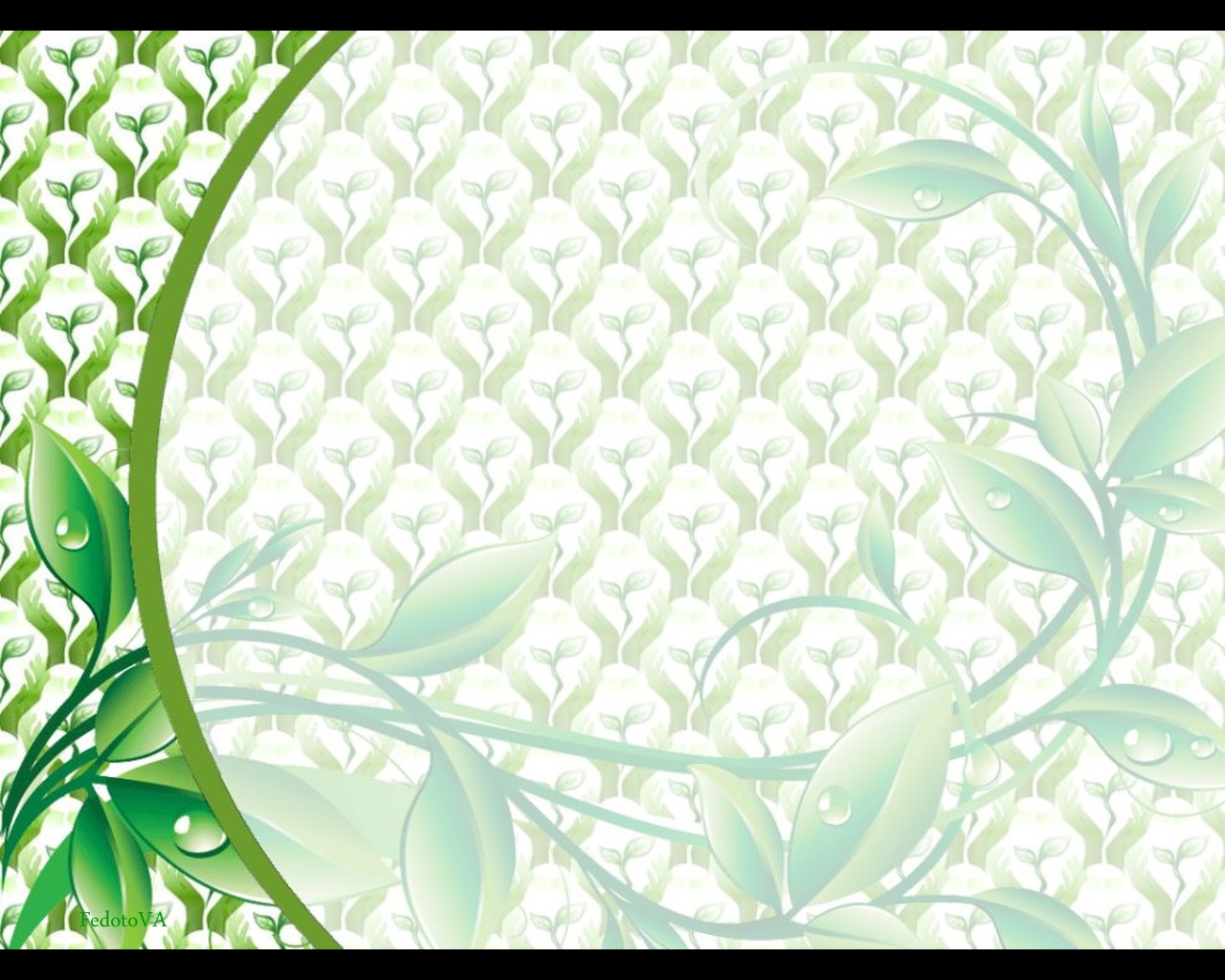 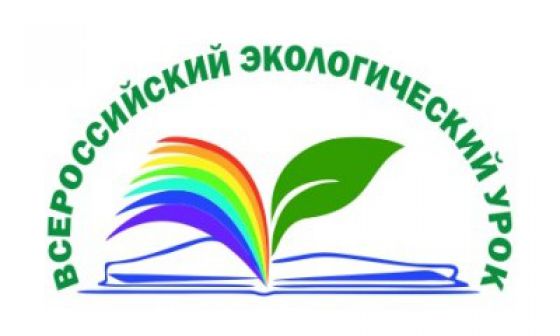 Экологические уроки прошли в 
5, 6, 7, 8 классах. 
В данной акции участвовало 200 учащихся
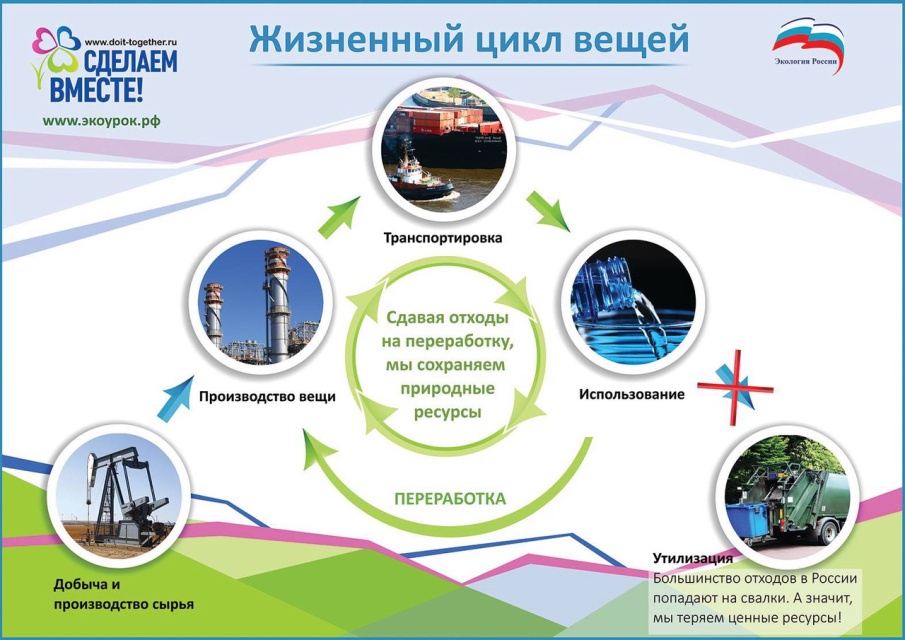 7 уроков провели эколидеры нашей школы: 
Политов Н., Тетенькина А., Пашкова О.
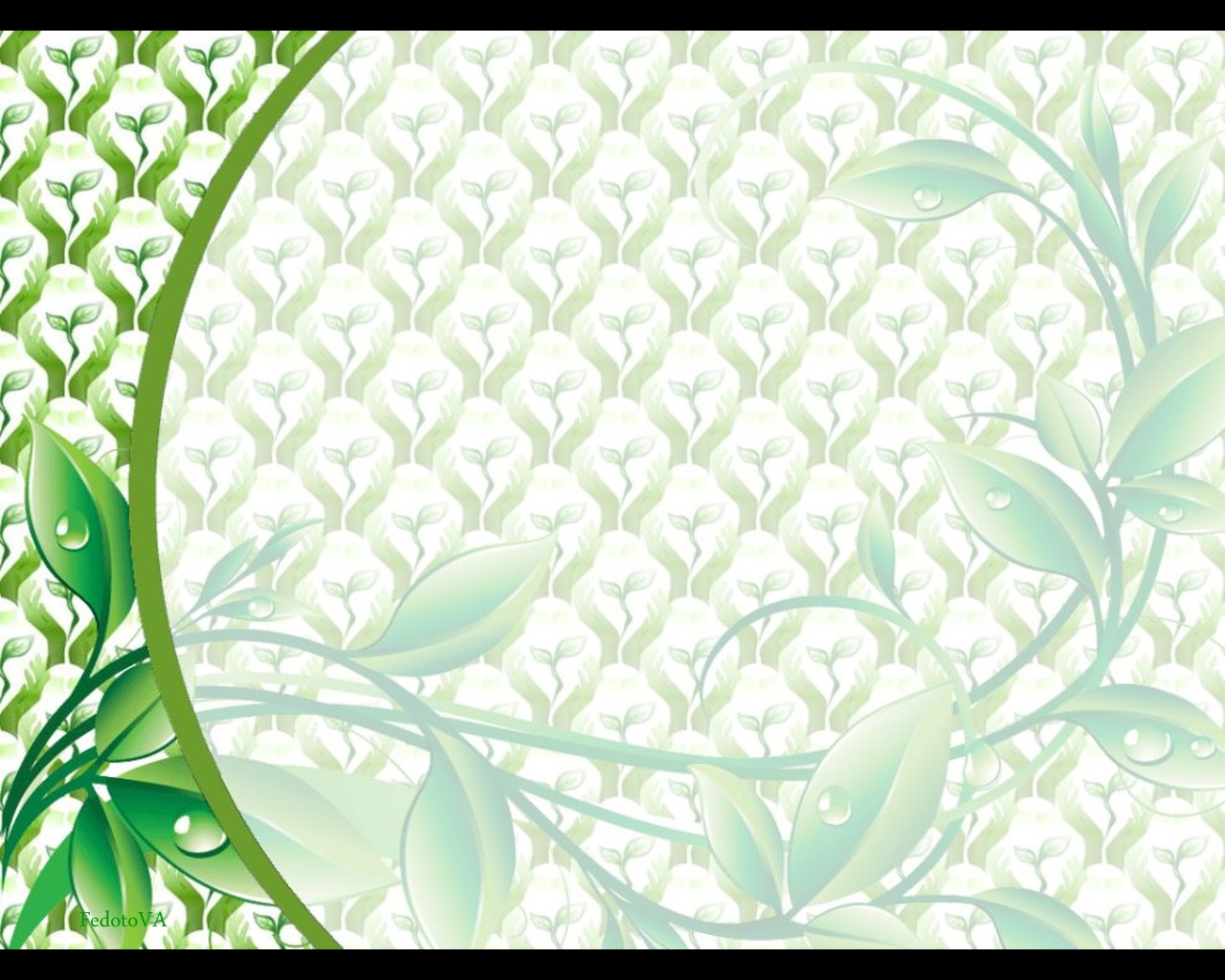 Репортажи с  экологических уроков
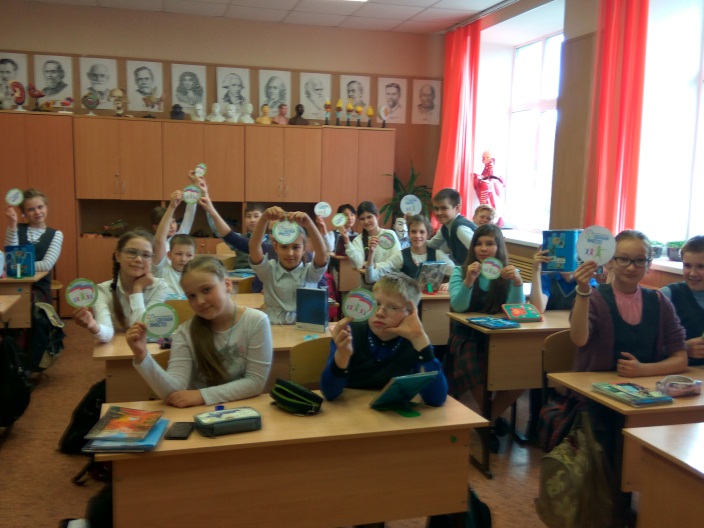 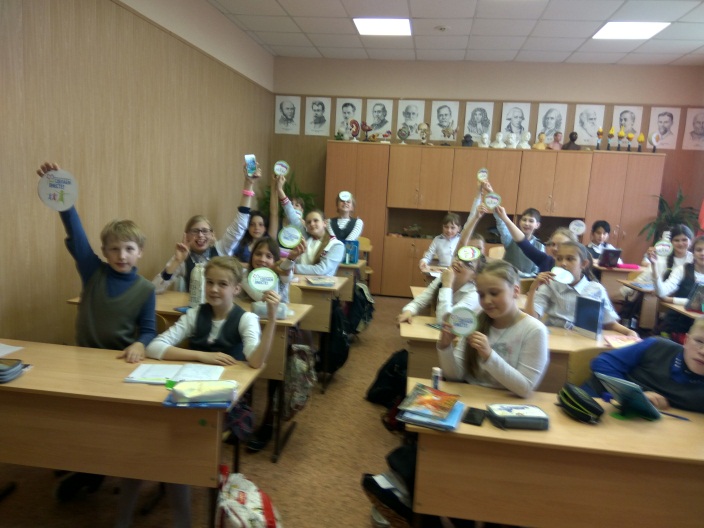 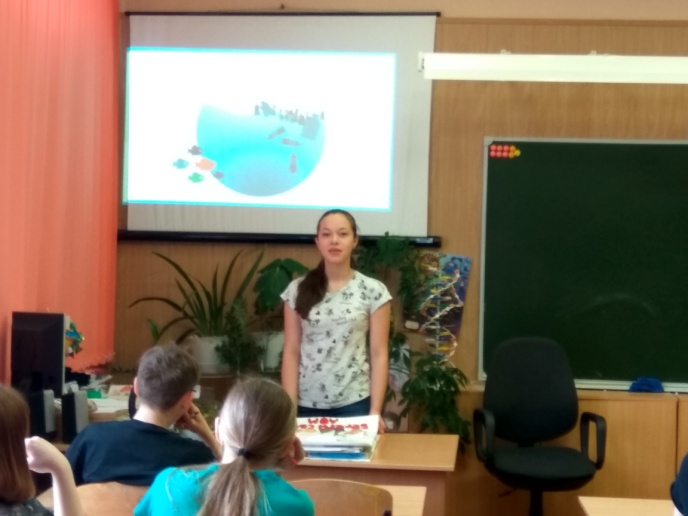 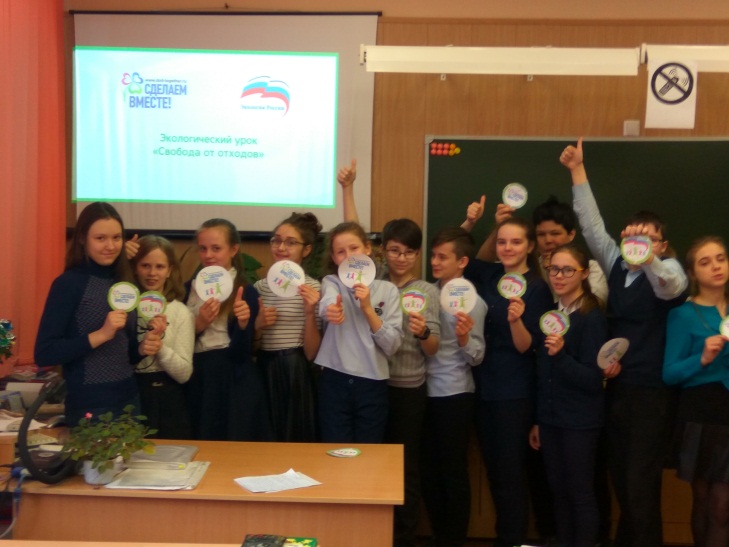 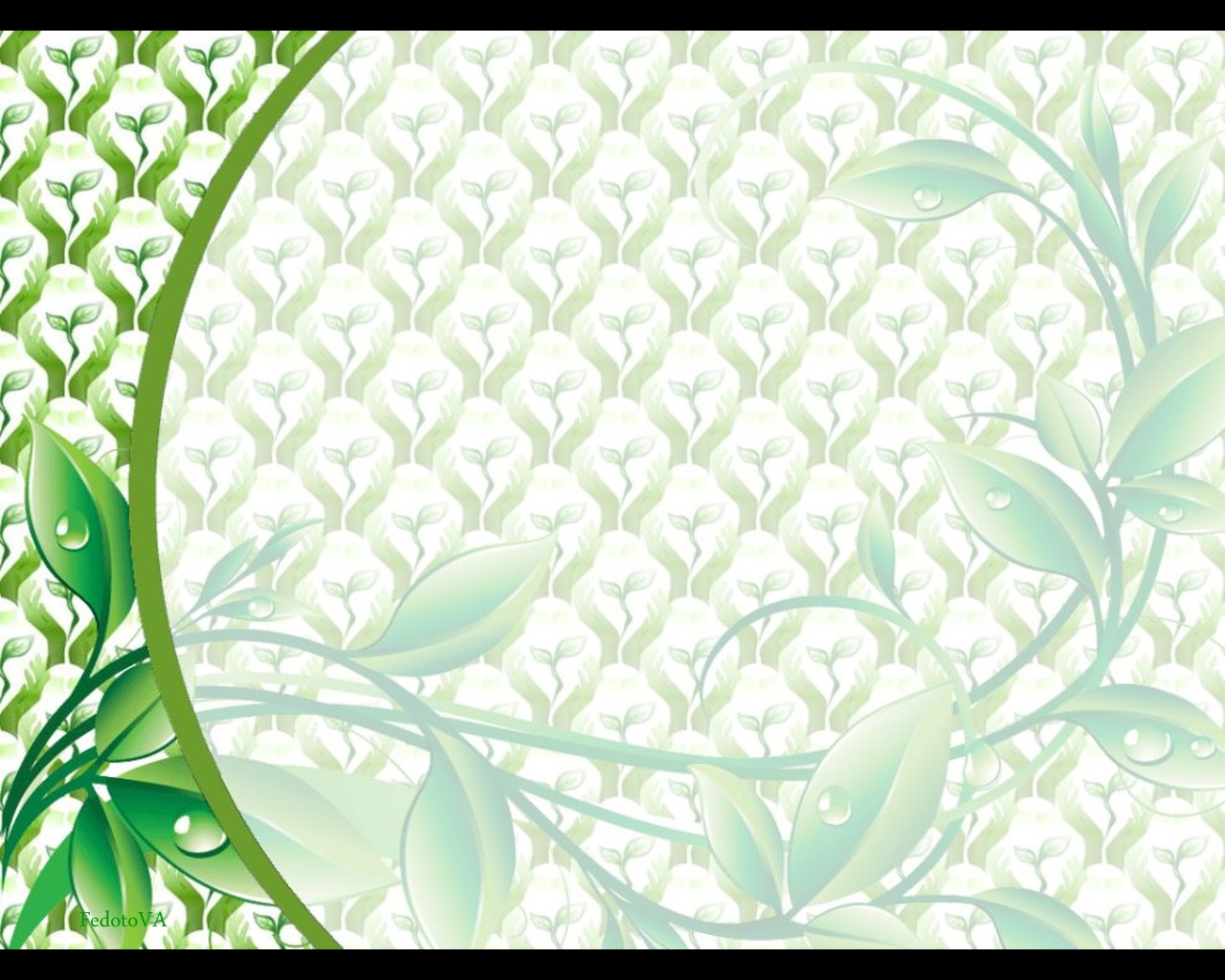 Конкурс – выставка «Экология 2017»
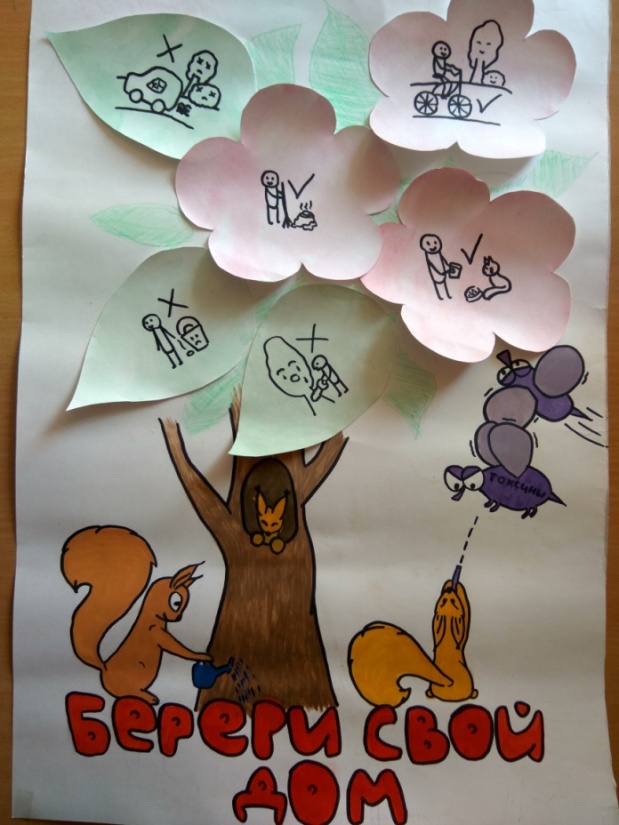 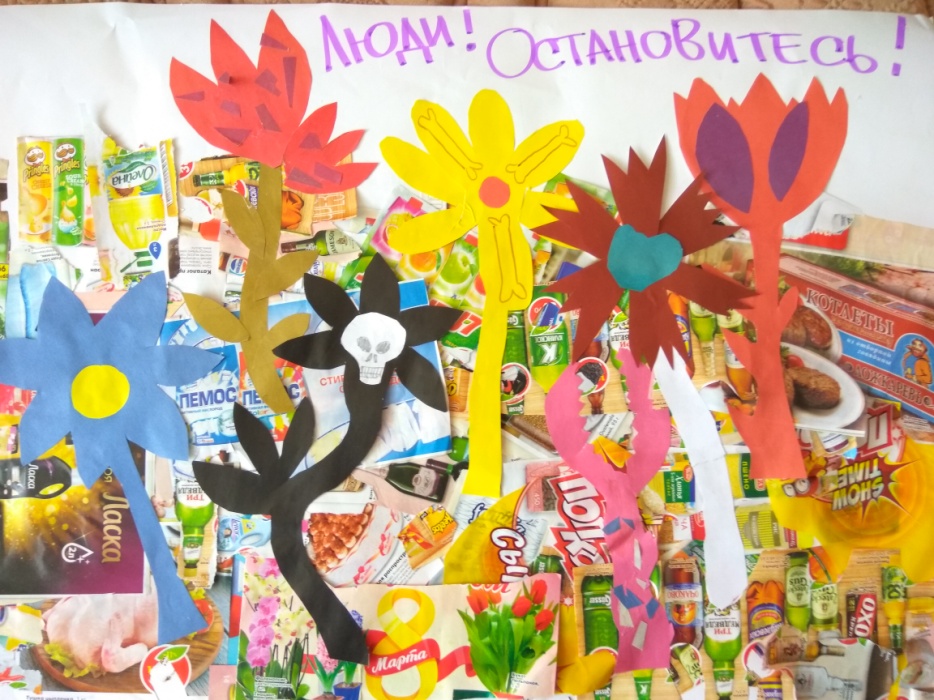 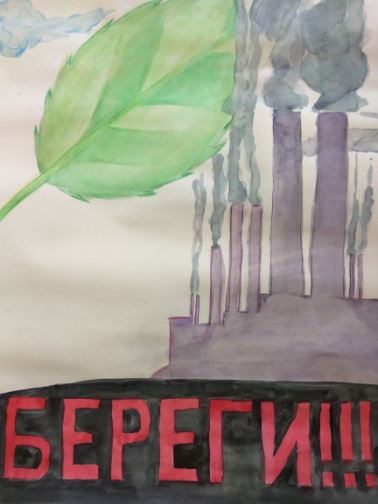 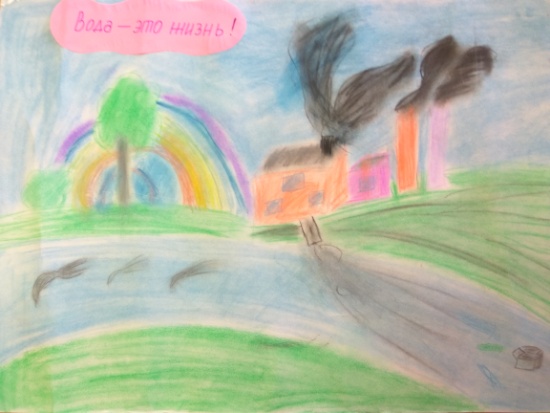 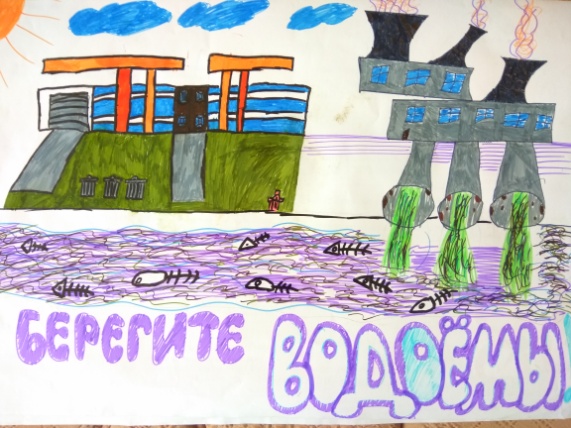 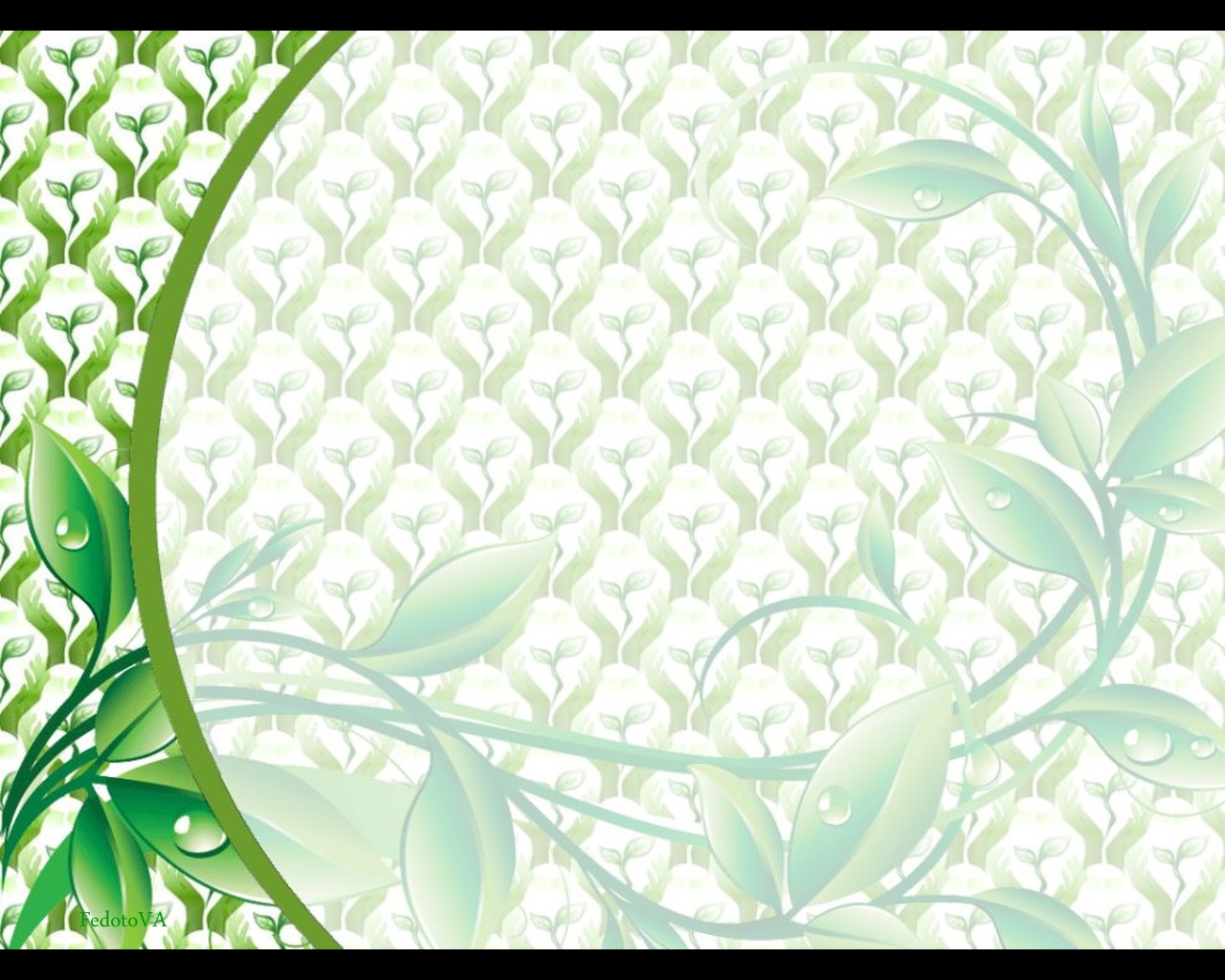 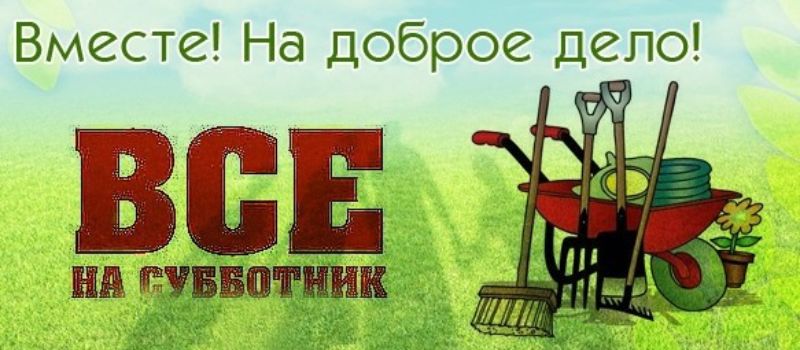 В субботнике по территории школы приняли участие все учащиеся с  первого по одиннадцатый класс
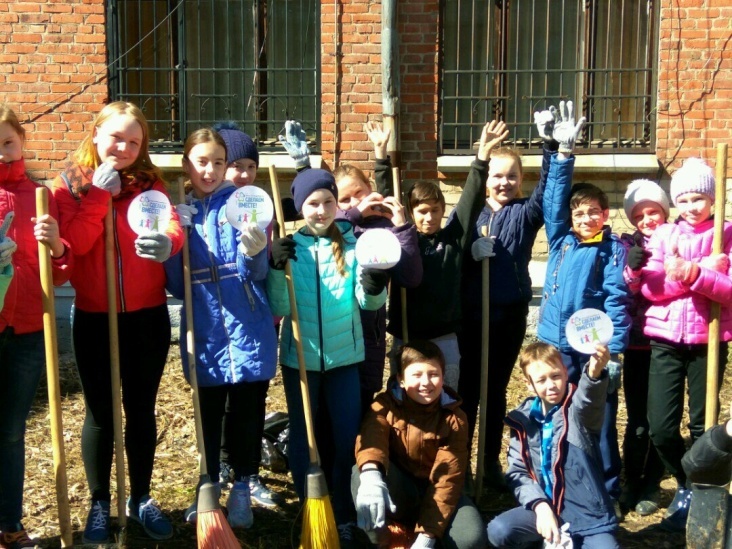 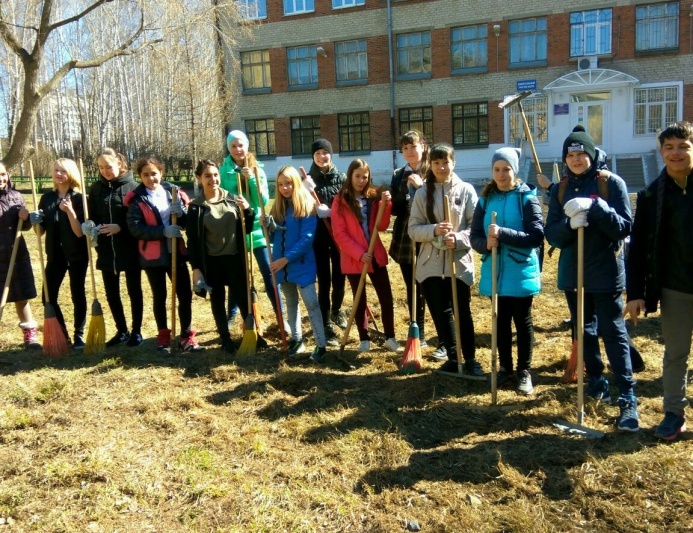 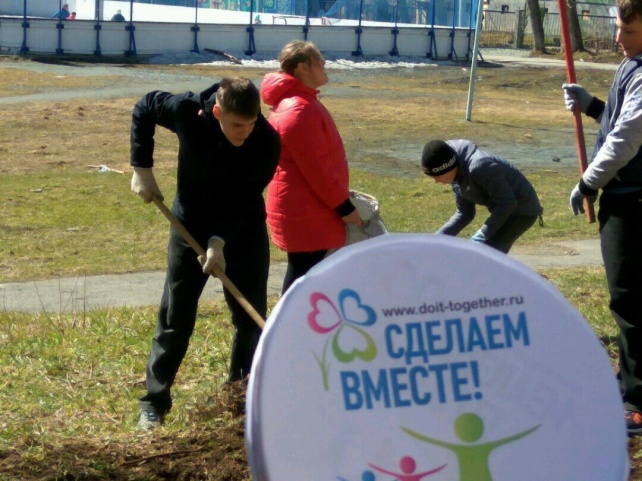 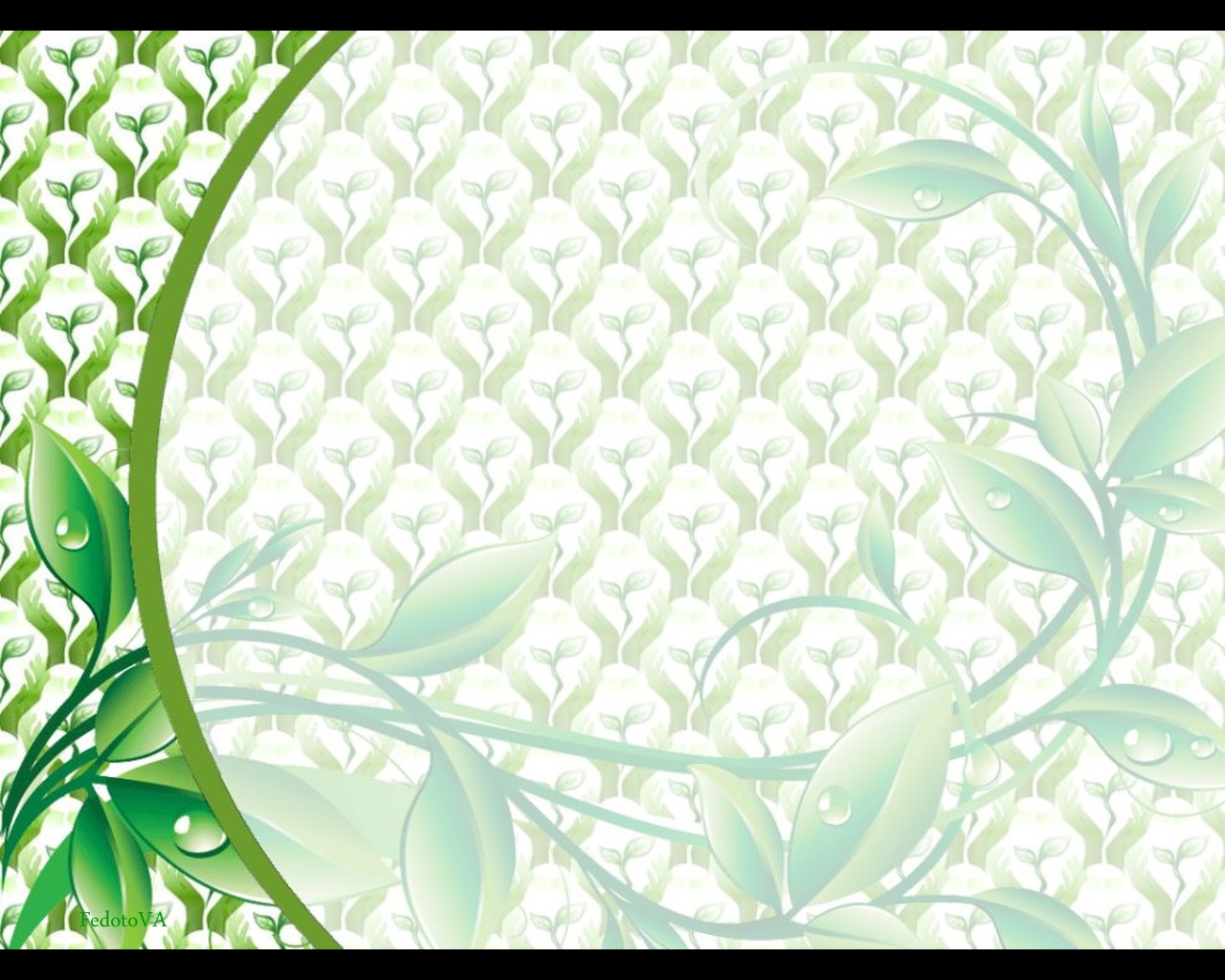 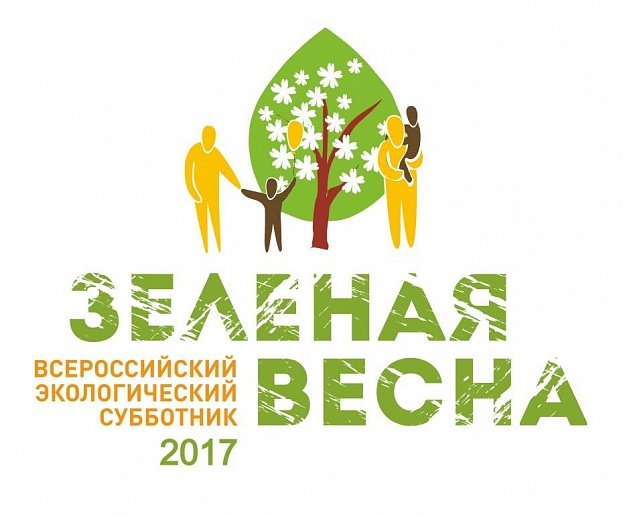 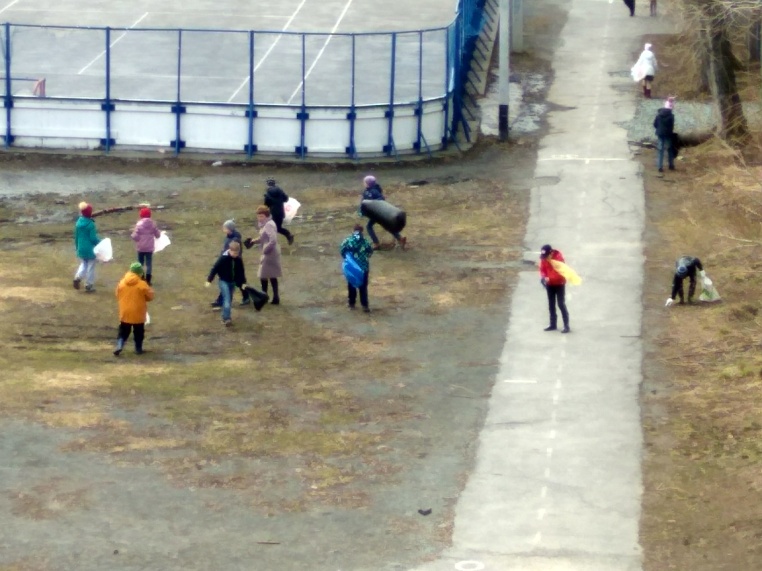 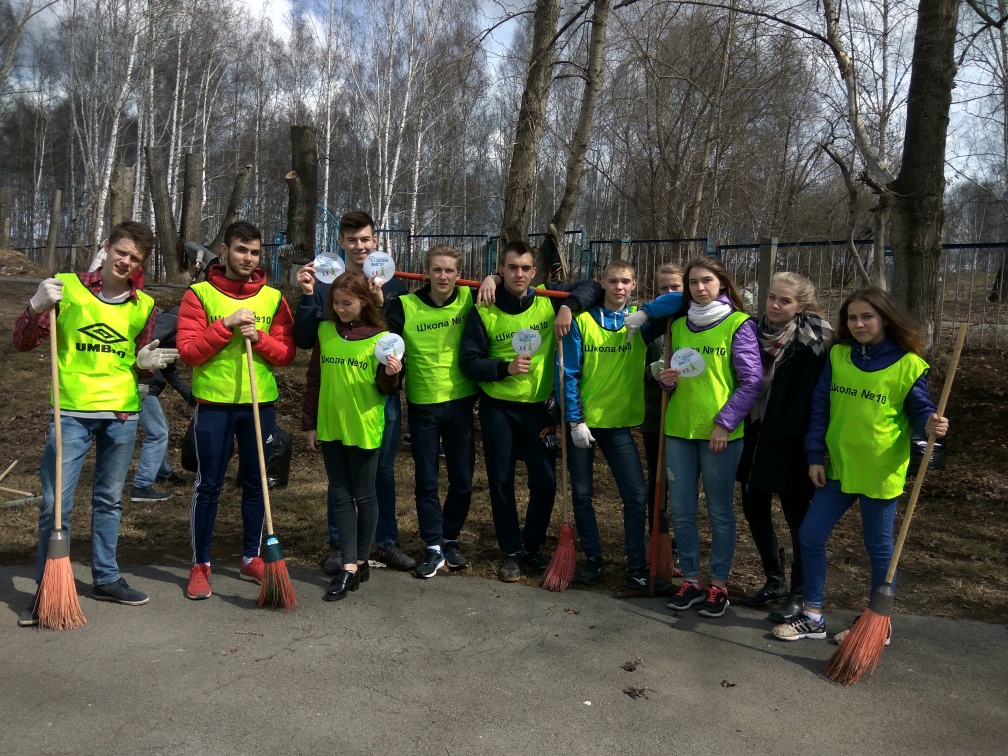 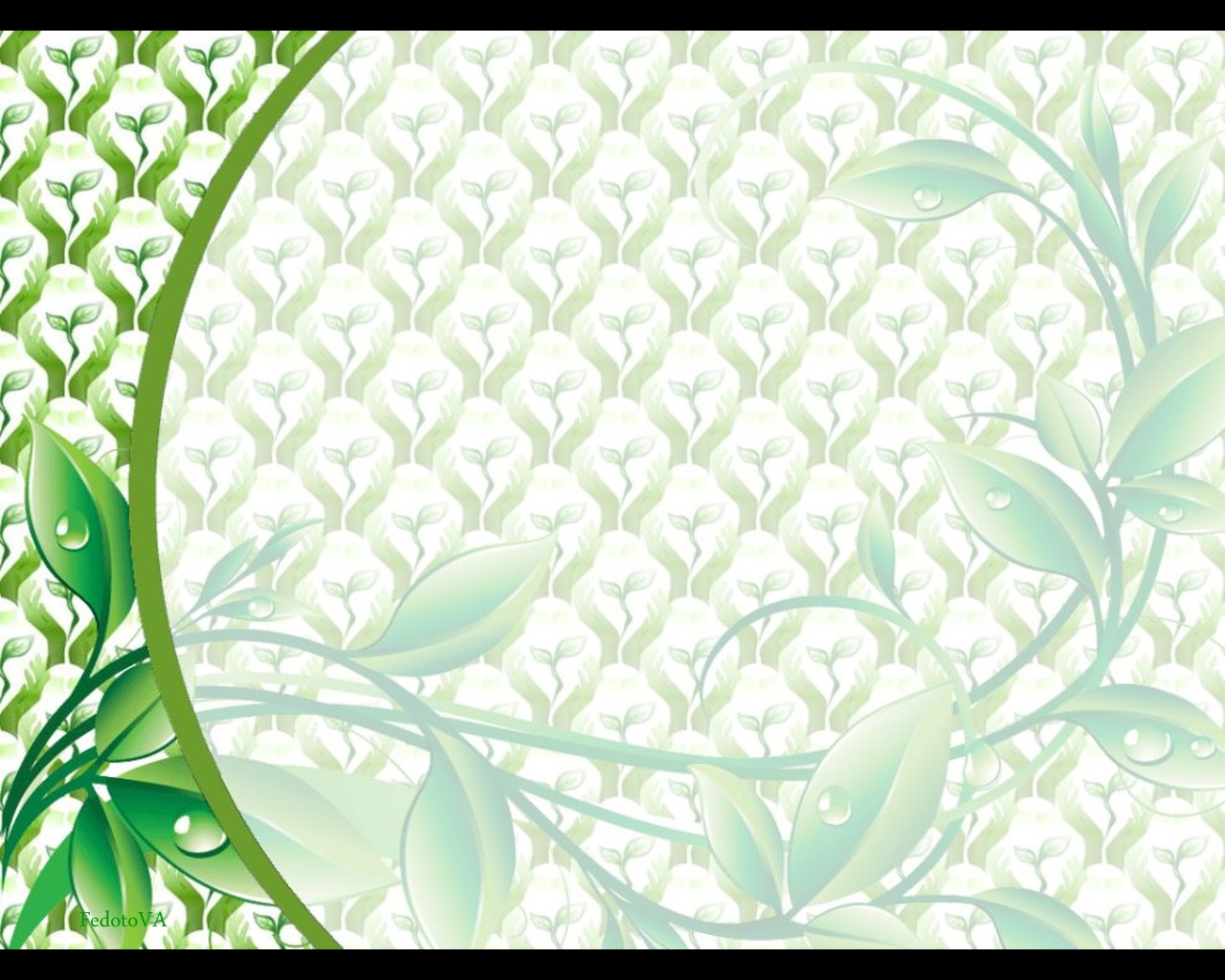 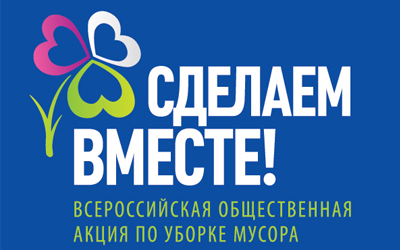 В зеленой акции приняли участие не только школьники , но и учителя школы и  шефы Первоуральского новотрубного завода цеха №8
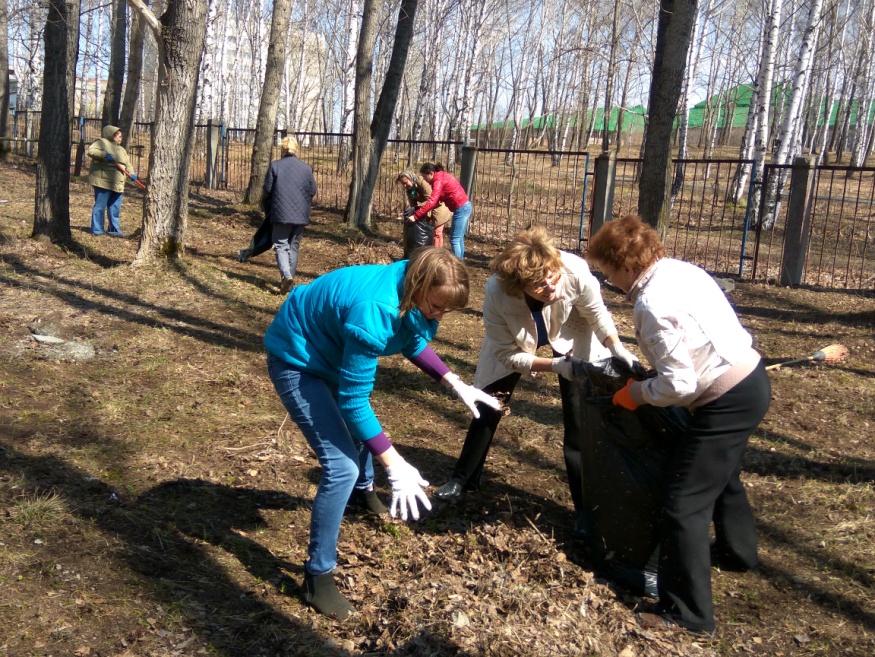 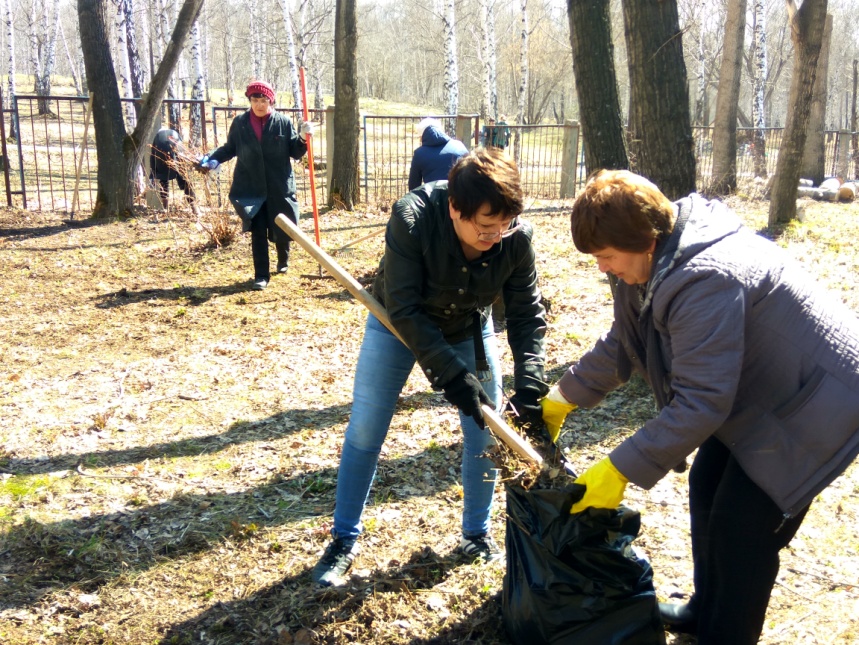 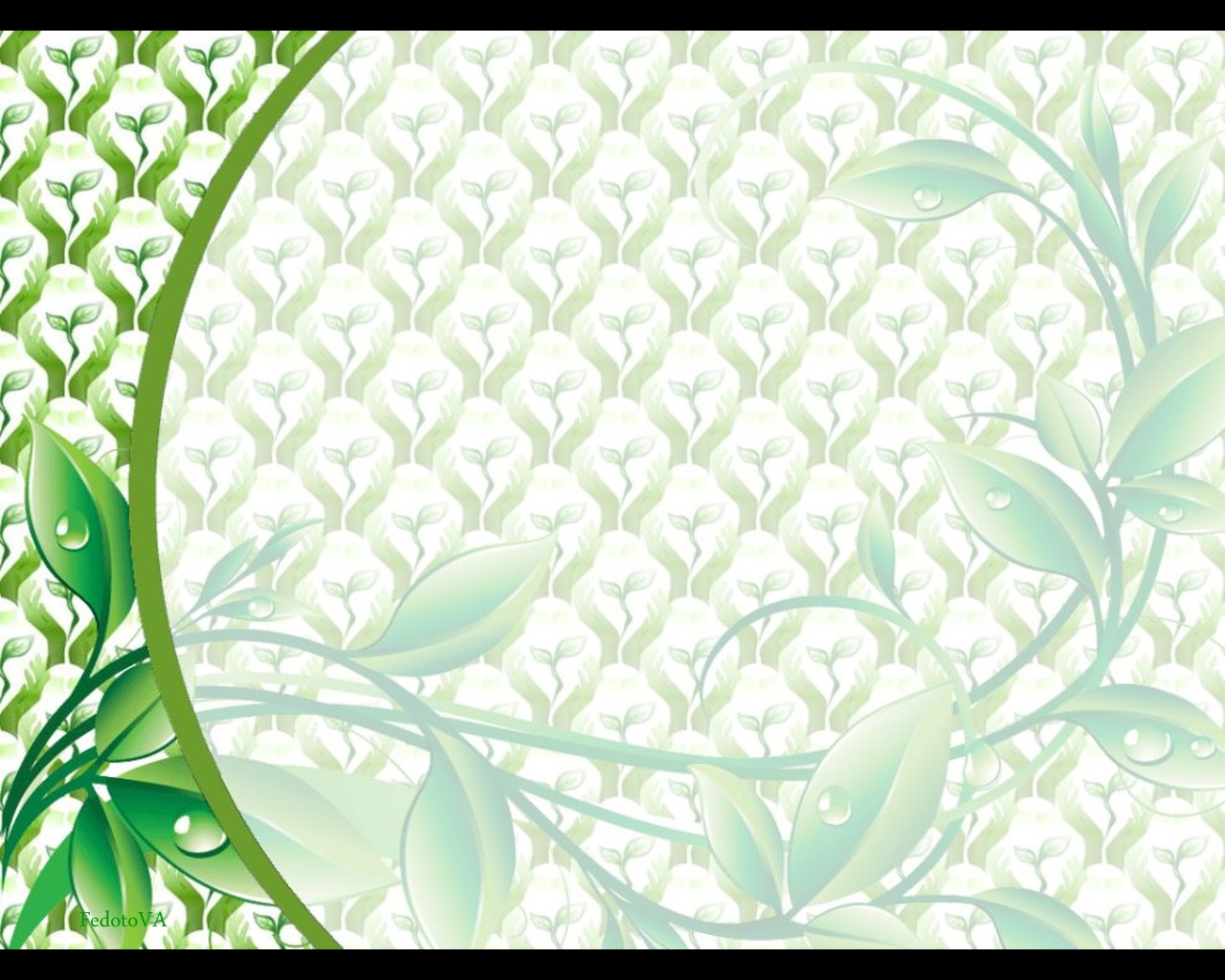 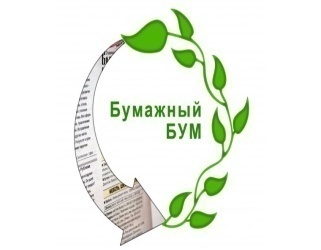 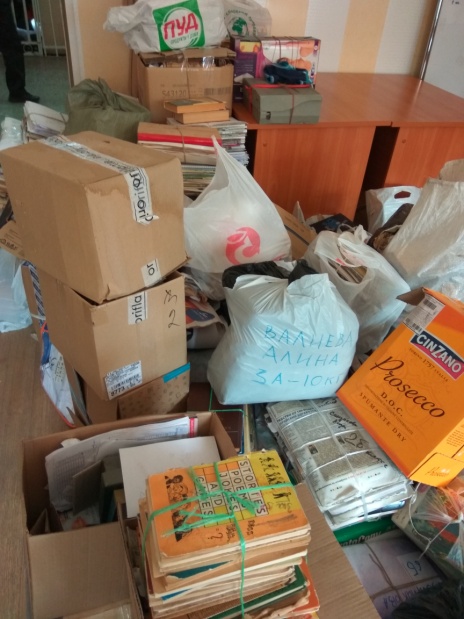 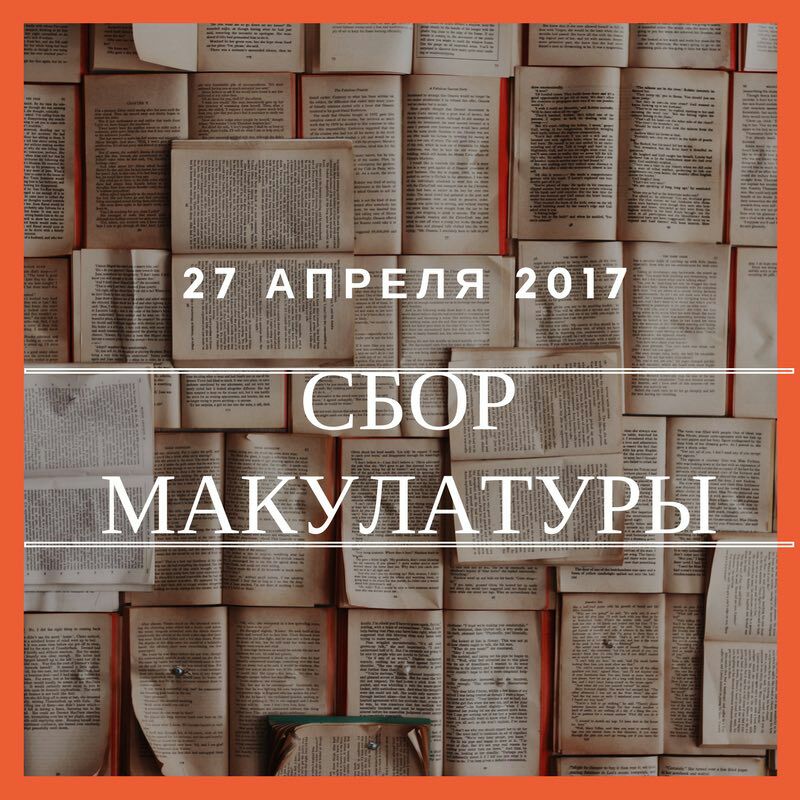 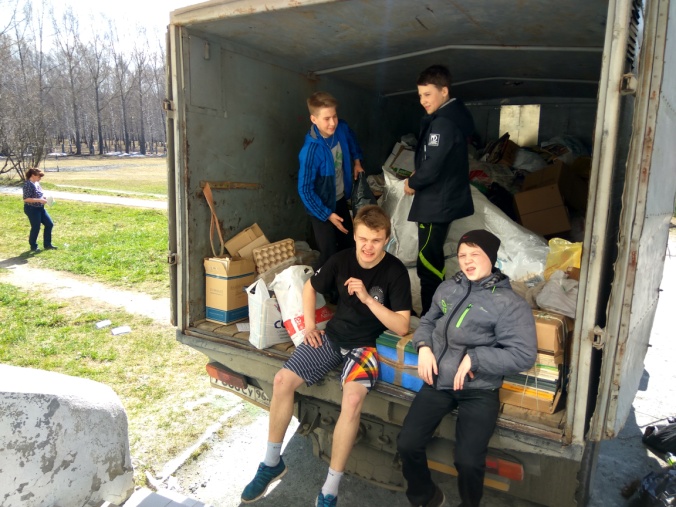 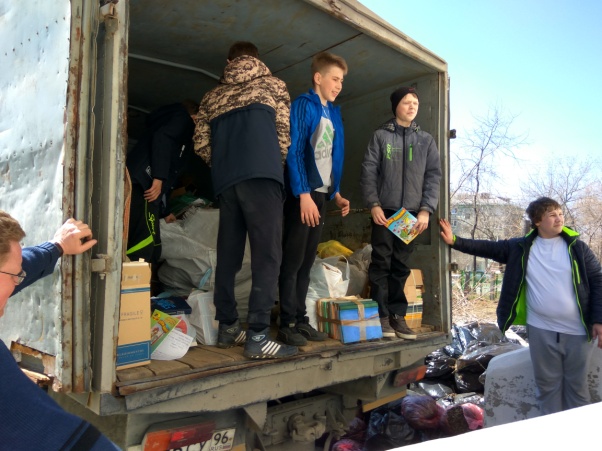 Всей школой собрано и сдано 2 тонны макулатуры
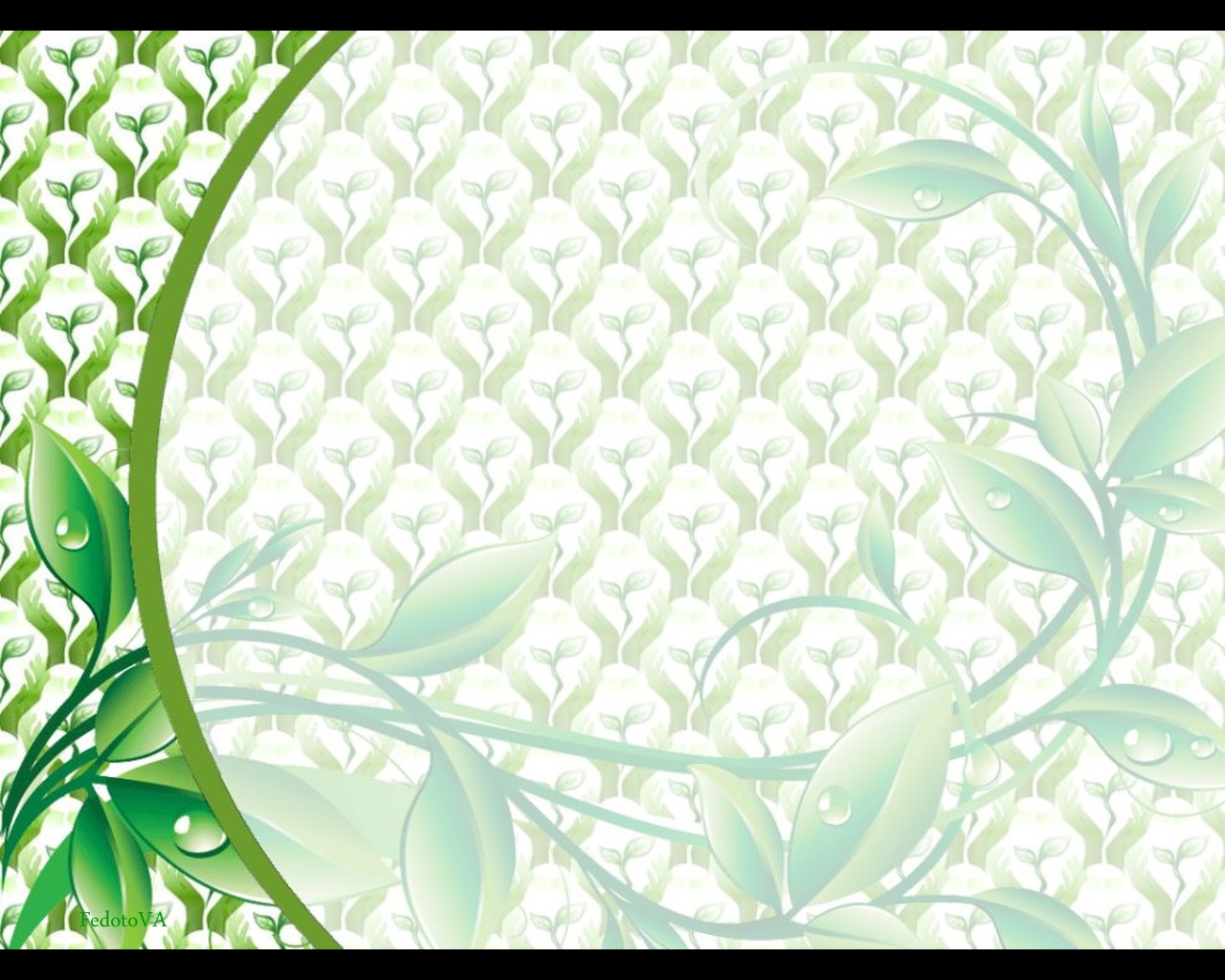 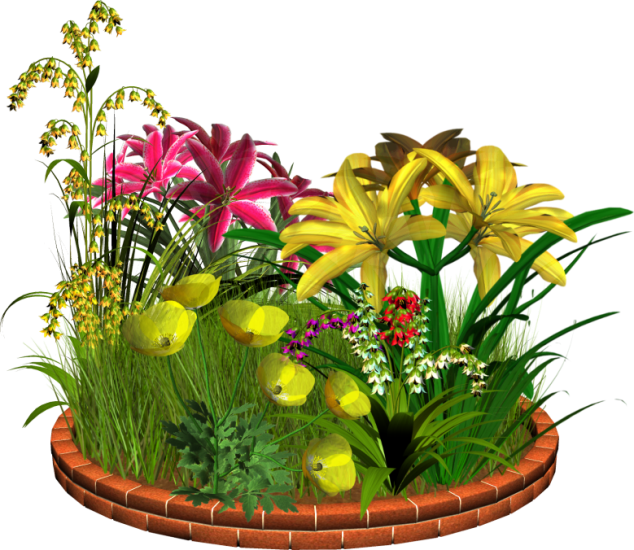 Школьная клумба
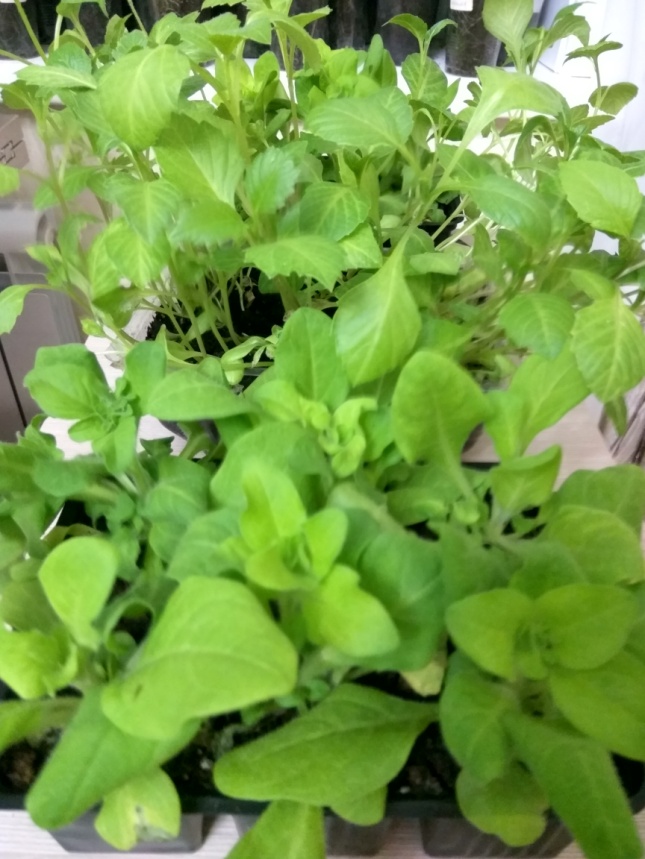 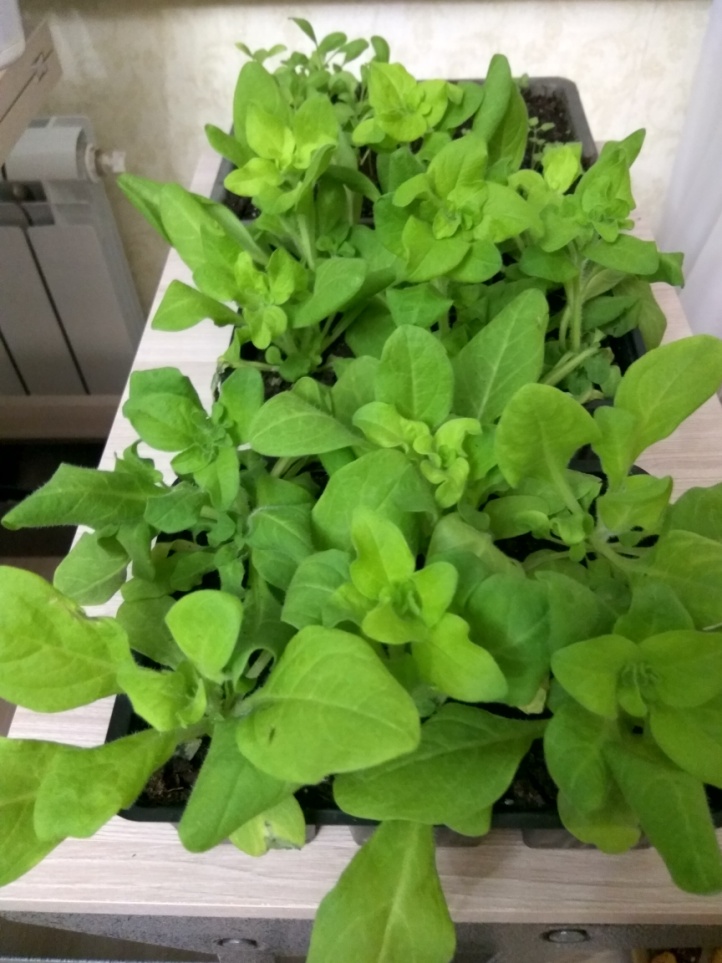 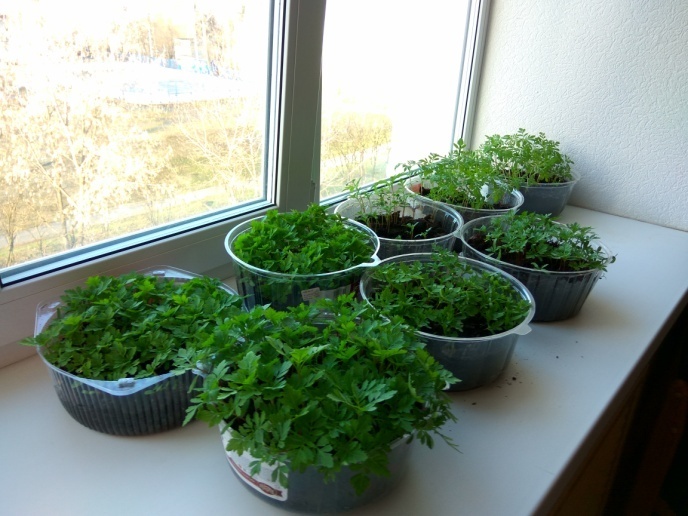 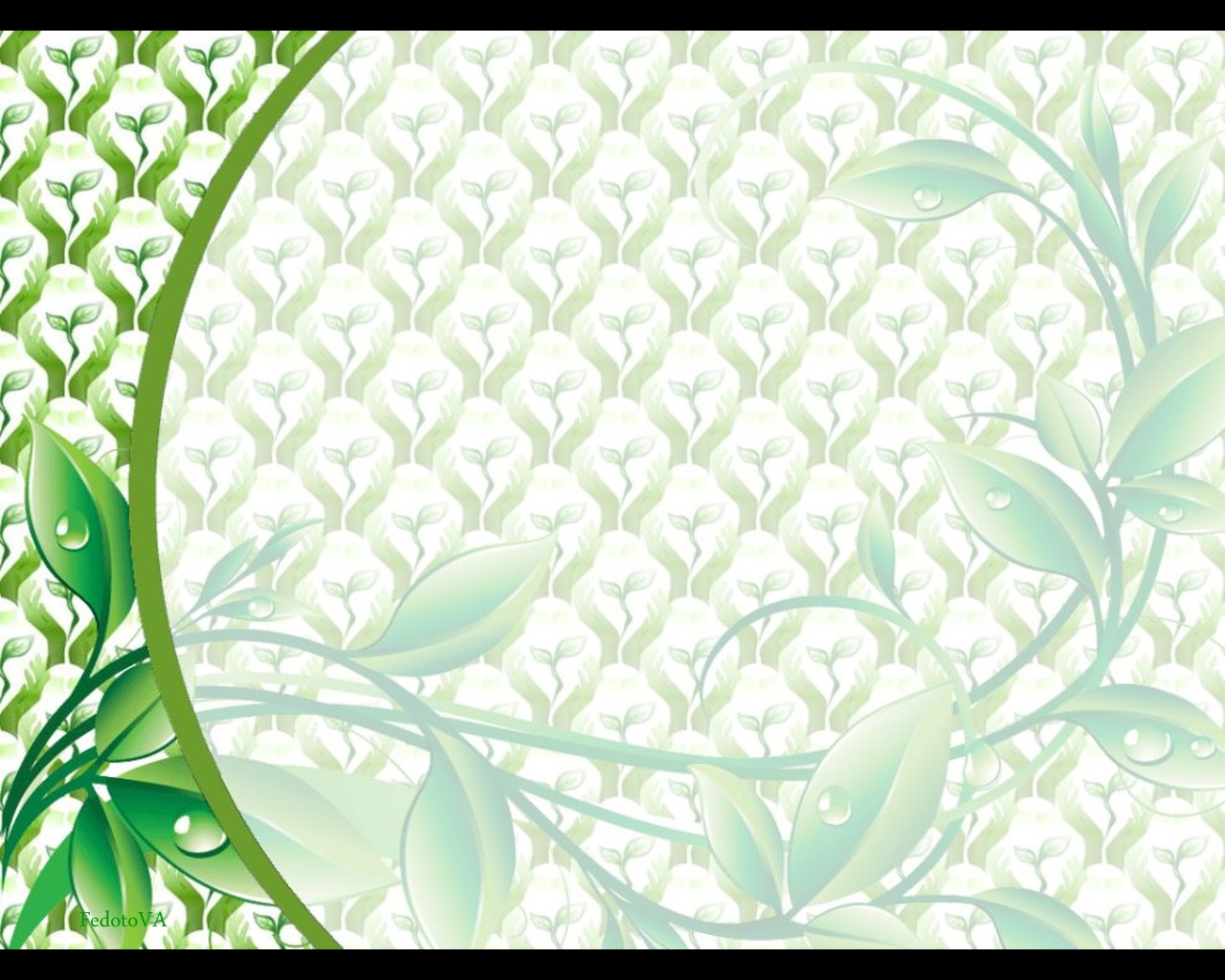 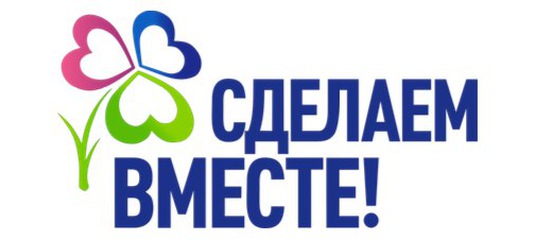 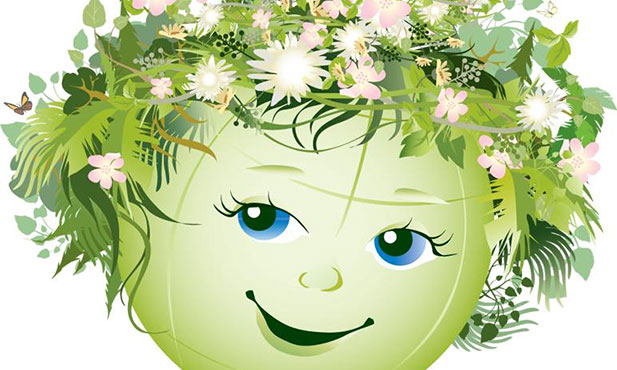 ВСЕ ВМЕСТЕ мы делаем хорошее дело на благо нашего любимого города, страны и всей Земли!